Evaluación padres de familia ETC
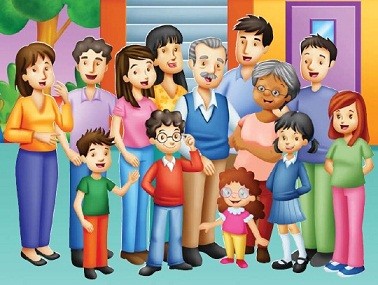 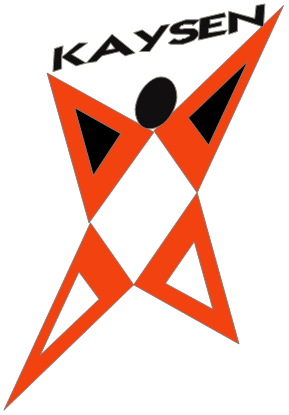